Light Amplification by Stimulated Emission of Radiation (LASER)
Reference: Fundamentals of Applied Electromagnetics,
by Ulaby, Michielssen and Ravaioli
LASER versus other light sources (sun, light bulb)
LASER
Others
Monochromatic: single wavelength
Coherent: uniform wavefront
Narrow-beam
Several wavelengths
Incoherent: random phase
Wide-beam
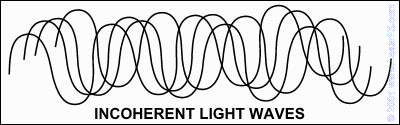 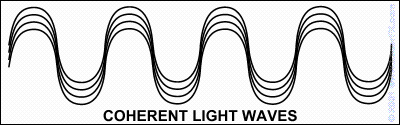 Atom model
Nucleus (protons and neutrons) and electron cloud
Orbit
quantized (discrete) energy state that electron occupies
Move from lower to higher (excited) energy state
caused by supply of energy: heat or intense light
Pumping: 
exciting atoms
increasing the population of electrons in higher energy states
Photon emission
Spontaneous: photon in an excited state moves to a lower state
Stimulated:   emitted photon interacts with an excited electron (of another atom), causing it to drop to a lower energy level
Creates a new photon with identical phase, frequency, polarization, and direction
Operation principle
Flash tube: light excites the atoms, spontaneous emission, generated photons cause stimulated emission
Perfectly reflecting mirror at one end: photons (moving along the tube) bounce back, generating more stimulated emission (amplification)
Partially reflecting mirror at the other end: photons bounce back, a fraction of them go through the mirror
Wavelength (color)
Given material has unique energy states
Energy difference between high energy state and low energy state determines the wavelength
Bands:
Ultraviolet: 400 nm (790 THz) to 10 nm (30 PHz)
Visible: 700 nm (430 THz) to 400 nm (790 THz)
Infrared: 1 mm (300 GHz) to 700 nm (430 THz)
Microwave: 1 meter (300 MHz) to 1 mm(300 GHz)